Strategies for Communicating CTE and Connecting with Historically Marginalized Populations
Stacy Whitehouse, Senior Associate for Communications and State Engagement
Presentation Areas of Focus
Research background 
Key findings 
Considerations for historically marginalized populations 
Putting research into action
Poll Question
What is your biggest challenge recruiting secondary learners into CTE programs?
Research Background
Background
Partnership with Siemens Foundation to address stagnant recruitment into Career Technical Education (CTE) programs that are vital to a skilled workforce. 

Goals: Develop effective, equitable recruitment practices that frame CTE as meeting the needs and goals of families and empower stakeholder to put research into action. 

2 rounds of research: 2017 and 2020
[Speaker Notes: Principle 1: Cohesive systems that families can easily understand and navigate to match their education aspirations and find path to college and career success
Principle 2: Learner-centered systems that close equity gaps with programs designed on the margins and messages that align and listen to intended audiences 
Principle 3: Empower learners through informed trusted sources, integrated advising, and equitable access to information]
Content
Test resilience of 2017 research findings in current environment
Confirm what families want in their education 
and satisfaction level in and outside of CTE
Test timely messages on what is most compelling to families about CTE and who should communicate it
Focus on findings by race/ethnicity and income to identify equity barriers to CTE and message tailoring
[Speaker Notes: Identify key sources and communication channels for CTE]
Advancing CTE Without Limits
Principle 1: Each learner engages in a cohesive, flexible and responsive career preparation ecosystem 

Principle 2: Each learner feels welcome in, is supported by and has the means to succeed in the career preparation ecosystem

Principle 3: Each learner skillfully navigates their own career journey
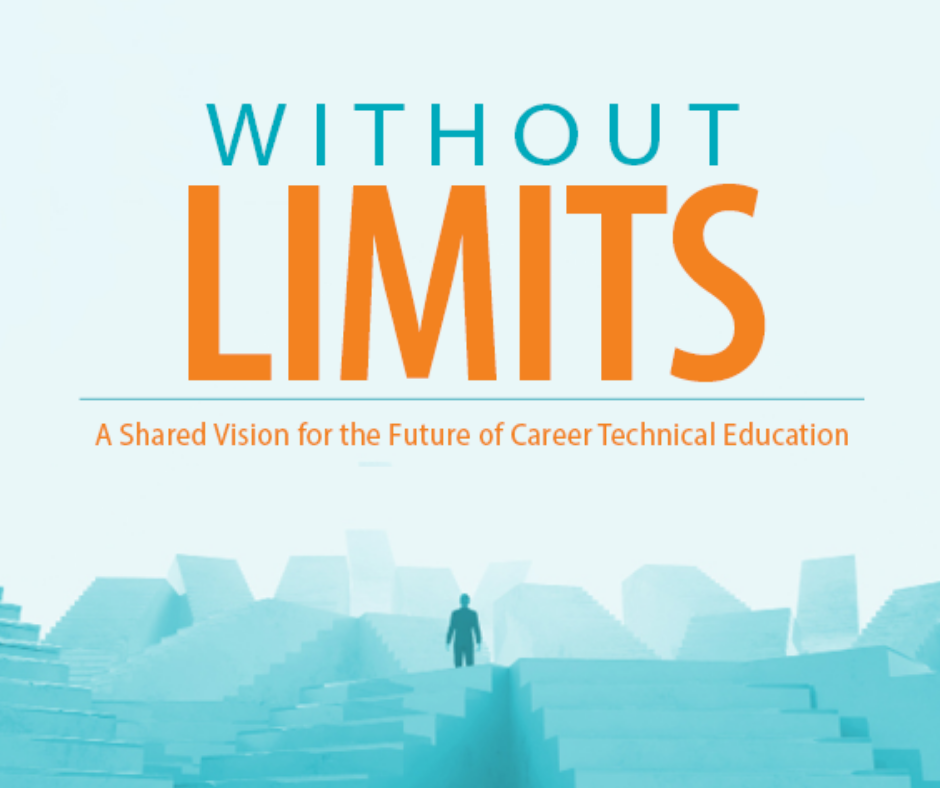 [Speaker Notes: Principle 1: Cohesive systems that families can easily understand and navigate to match their education aspirations and find path to college and career success
Principle 2: Learner-centered systems that close equity gaps with programs designed on the margins and messages that align and listen to intended audiences 
Principle 3: Empower learners through informed trusted sources, integrated advising, and equitable access to information]
Research Methodology
This research explored what middle and high school families are looking for in their education and what messages resonates with them about CTE.
Prospective Families: Learners and parents/guardians interested in but not currently participating in CTE 
Current Families: Learners and parents/guardians who’s learner is participating in one or more classes in a CTE program of study 
Families: Encompasses findings from both learners and parents/guardians
[Speaker Notes: NOTE: Some attendees got confused with what families meant, so it’s helpful to emphasize that term.]
Research Methodology
Quantitative
Qualitative
National Online Survey 
1,098 parents/guardians 
255 Current adults 
843 Prospective adults 

1,058 learners 
256 current learners (9-12th) 
802 prospective learners (6-11th)

Oversample of Black, Latinx, and low-income families
10 Virtual Focus Groups 
2 Current Learners & Parents/Guardians 
8 Prospective Learners &  Parents/Guardians 
1 Universal Prospective group, 7 disaggregated by income, race and ethnicity 
Oversample of Black, Latinx, and low-income families
[Speaker Notes: The key takeaway from this slide is the difference in this research from 2017 - we focused on exploring how messages resonated with historically marginalized]
Findings
Key Findings
CTE Still Delivers for Families 
‘Preparing for the Real World’ a Proven Message for Recruitment 
CTE Priorities vary on exposure, but finding passion is consistent priority 
CTE Prepares Learners for College and Career Success 
Informed and Diverse school leaders are critical for CTE Recruitment and Retention
YOU Matter in Communicating CTE
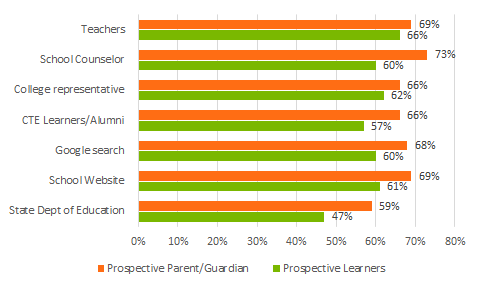 Sources named by families as Top 2 Sources for information about CTE
[Speaker Notes: Our last finding focuses on Messengers where we asked “Which of the following are you likely to utilize to receive more information about CTE?” 
The great news is you don’t need a big ad campaign to get to CTE to families effectively - our findings from 2017 continued with teachers and counselors as the go-tos 
Learner voice continues to be important - CTE learners and alumni are a top 5 source for P and C families 
Not surprisingly, parents are more likely than learners to consult non-school sources (employers, community orgs) 
How to Use: Equipping sources closest to families particularly important. Mention advisor curriculum. Also reinforces importance of message consistency across all platforms 
You may see that online sources were popular, reinforcing the importance of learners seeing themselves in recruitment materials as these sources were popular among black and low-income families. Online sources of information about CTE should be up-to-date, use digestible terminology, and be available in the language(s) of your target audience 
Black and Latinx parents/guardians were significantly more likely to consult school counselors than Black and Latinx learners]
CTE Still Delivers for Families
53% of Current CTE Parents/Students Very Satisfied 
with overall school experience
(88% satisfied)
28% Prospective Parents/Students Very Satisfied with overall school experience
(75% satisfied)
CTE Families More Satisfied with Education Quality and Opportunities
Those participating in CTE and their parent/guardian are more satisfied than those not involved in CTE in regards to:
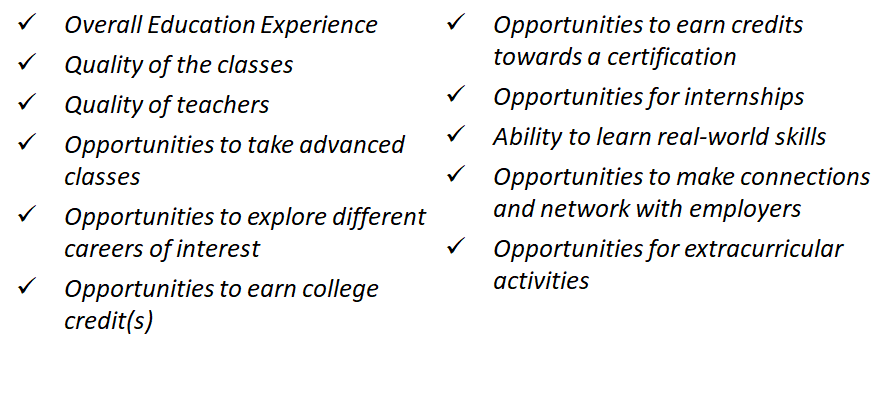 CTE Still Delivers for Families
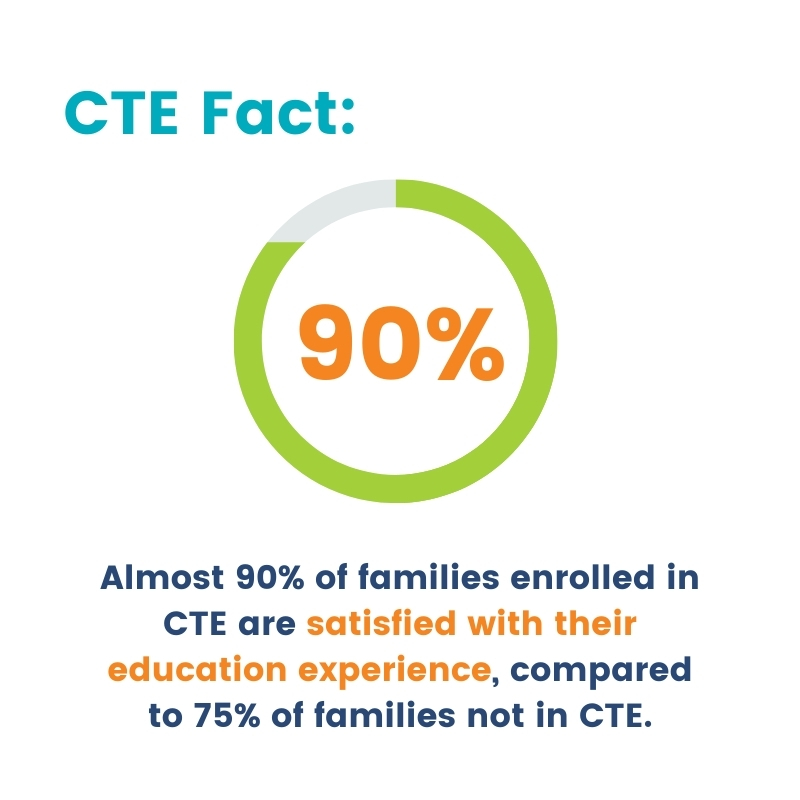 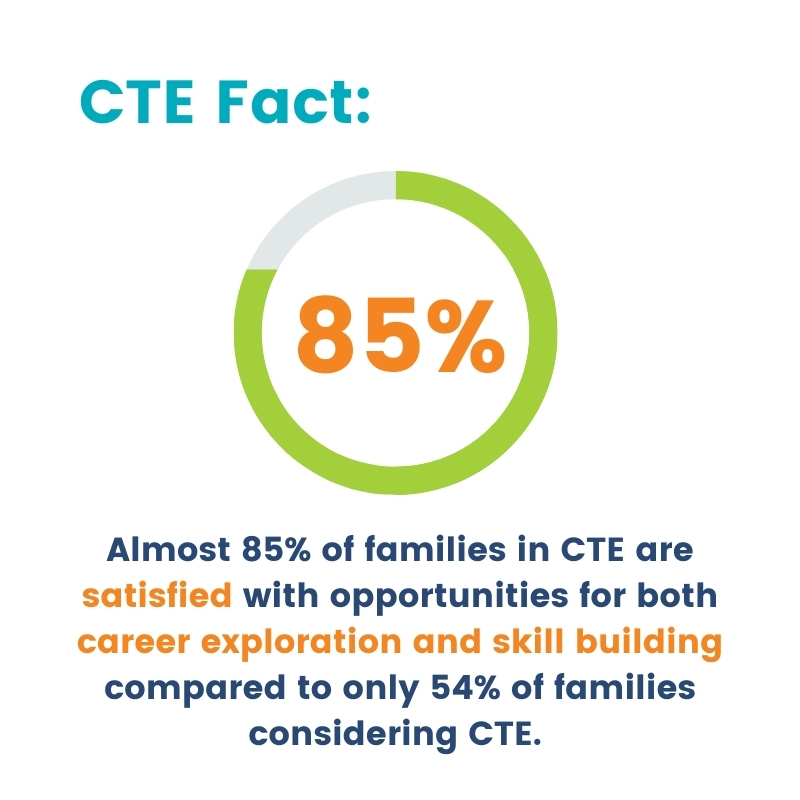 Families Desire Key Aspects of CTE in Education
[Speaker Notes: This slide highlights one of our messaging focuses- what parts of education are families most attracted to to ‘Prepare to the Real World?’ 
Answer is that families are looking for career exploration and skillbuilding in their education 
Chart is all the options families chose as their top two most important aspect of education 
Career Exploration and Skill Building are the top choices at 40-50% compared to four other choices at 15-20% 
Prospective families favored career exploration over skillbuilding, whereas current families favored skillbuilding (this is not surprising) 
State should consider this nuance when messaging to families -  prospective families may not know what CTE has to offer or what career path to follow 
Famlies want key aspects of CTE in their education, and CTE is one of the few path currently to have those opportunities]
Families are Attracted to the Real-World Benefits of CTE
“Preparing for the Real World” was still the top message chosen by both prospective and current families on the value and benefit of CTE. 

“Preparing for the real world” was also chosen as the top desired benefit/outcome for CTE by both prospective and current families. 

Families viewed career exploration and skillbuilding as key aspects to preparing learners for the ‘real world’
[Speaker Notes: This message was especially effective for prospective families, and most effective among prospective Latinx families.]
CTE Benefits and Outcomes: 
Finding Passion A Top Priority
Prospective and current parent/guardians and learner placed finding a career passion in their top two outcomes and benefits of CTE out of 22 options. 

Finding a career passion was ranked above finding a well-paying job, earning college credit, and having experiences that stand out on college and job applications
Top CTE Benefits 
and Outcomes for Prospective Families
[Speaker Notes: The next layer is exploring what families want to get out of career exploration and skill building, and this slide looks at the benefits and outcomes families are looking for from CTE. 
Earlier we mentioned Preparing for the Real World was universally #1. Finding a career passion was universally #2. 
Talking point #2 especially important because what employers and policymakers see as benefits from CTE are not necessarily the top priority for families 
Families want to marry opportunity with passion to help their learner find a career that aligns with their interests 
2020 vs. 2017: We found passion to be important in 2017, but felt it had to be elevated because it was so prominent even consider all the upheaval that has occurred. 
In our focus groups, we had families where parents/guardians had lost their jobs due to COVID. Even still, they wanted their learner to have a job they love and makes a difference
Table: Lists the top benefits found in the research that aligns with everything else already previous discussed 
How to Use: Drive home this message when talking with ALL stakeholders how families want to hear about CTE.]
CTE Helps Each Learner Prepare for and Complete College
Preparation
Plan to Complete Postsecondary Education
Latinx 
Families
Families’ Satisfaction with opportunities to earn college credits and take advanced classes: 

Current = Over 80% Prospective = 60%
Families Experiencing Low Income
55%
60%
42%
36%
Prospect   Current
Prospect   Current
[Speaker Notes: Pushes back on potential stigma and lingering perception of CTE as not as advanced; important for closing equity gaps 
This slide revisits the positive finding that CTE learners feel more prepared for college but highlights how it closes equity gaps along racial lines 
Latinx parent/guardians stood out as the highest percentage of those saying learners would only complete “some college” 
Encouragingly, the percentage of those saying they will complete college significant rises when you participate in CTE (to 60% among Latinx families and 55% among Families experiencing low income) 
NOTE: Black Families were actually higher than whites on their confidence in completing college for both prospective and current, so that is why they are not highlighted here 
How You Use: Extremely important that messengers are specific about how secondary CTE connects to postsecondayr opportunities. We know historically marginalized populations face significant barriers to college access and completion, and these findings showing CTE can overcome some of those barriers is something to be celebrated.]
Fedex Ad
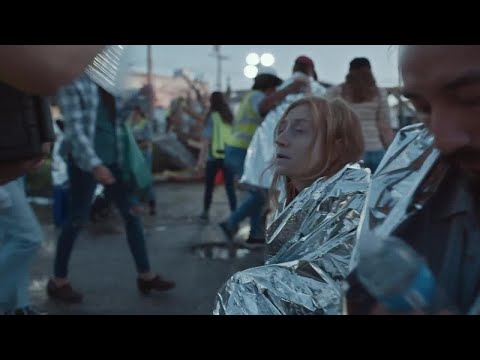 Discussion
What finding do you most want to act on in your school? 
Did anything surprise you?
Effective Messaging
[Speaker Notes: BREAK: Any questions about findings? 
This next section will go a little more in depth in what messages are tested, which is what makes Advance CTE’s research unique.]
Message Testing
Tested three messages for: 
Believability
Personal connection, 
Relation to current education experience 
Likelihood to enroll in CTE 
Messages: Prepare for the Real World, Safe Bet in this Economy, and Making Connections 
Force choice of the message that makes CTE sound like a good options
[Speaker Notes: Three messages were tested across four categories (1st bullet point), and all three had positive results 
However, when asked to do forced ranking 1 stood out 
Our message testing choices were different than 2017, which tested 6  messages  such as Smart Investment, Get a leg Up, Get More form HS. We found out that these messages of ‘difference’ did not resonate and Prepare for the Real World did 
Our 2020 messages are overarching themes that any stakeholder could use]
Messages
Preparing for the Real World: Effective message in 2017 focused on CTE’s value in cultivating real-world skills and practical knowledge through hands-on experiences and career exploration to prepare learners for the real world. 
Safe Bet in this Economy: Selected due to traction on messaging for CTE’s role in the economic recovery and concerns about significant sector-based job loss. Focused on CTE’s value in cultivating in-demand, transferable skills with input from employers that are evergreen in the rapidly changing world of work. 
Making Connections: Inspired by focus group responses on current CTE experiences. Focused on CTE’s value in building relationships with like-minded peers, instructors, and employers through mentorship, internships, and other hands-on experiences.
[Speaker Notes: Mostly read off of the slide 
Safe Bet: Regardless of good or bad economy, CTE provides skills for a sustainable career.]
Message Testing Choice
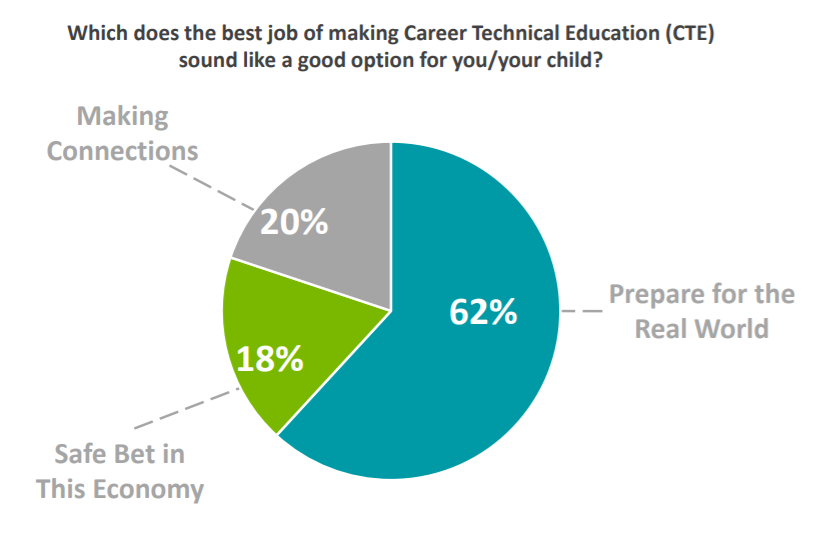 [Speaker Notes: Talk more about what was emphasized in each message in the description 

64% Prospective Families, 56% Current Families, 69% Prospective Latinx Families (Highest)]
Equitable Message Impact
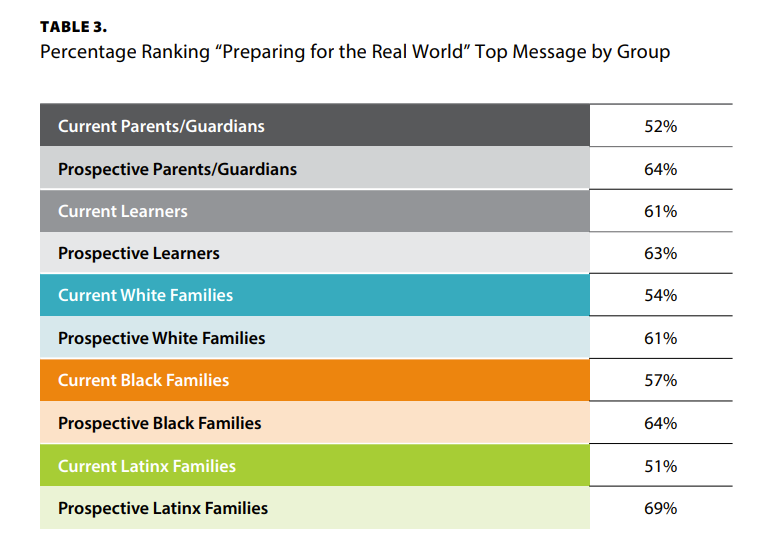 [Speaker Notes: Talk more about what was emphasized in each message in the description 

64% Prospective Families, 56% Current Families, 69% Prospective Latinx Families (Highest)]
Most Effective Message:
Preparing for the Real World
Continues top message from 2017 research 
Top message across participation, race, and income 
Reinforces top outcomes/benefits desired from CTE
Gives purpose to learning by emphasizing real‐world skills and practical knowledge
Students receive hands‐on training, mentoring, and internships from employers in their community.
help students explore different options before they start college or a career, and get them ready for the real world.
Chat Storm
What message resonated with you the most that you want to include in your marketing materials?
Equity Considerations for Historically Marginalized Populations
[Speaker Notes: BREAK: Any questions? We know it’s a lot to digest 

This last section will cover equity considerations that we found. 
This is not meant to change the messages we just gave 
Rather, its to offer message tailoring to ensure messages resonate with each family and learner and address historical barriers to participation 
This is one of the key changes to this round of research compared to 2017]
Real World Skillbuilding, Hands-on Experiences Face Satisfaction Gaps
Career exploration and gaining skills in a specific field had equitable difference in satisfaction among race/ethnicity and income between prospective and current learners 

However, White learners had significant higher differences in satisfaction between prospective and current groups for internships and networking with employers than Black, and Latinx learners 

Quality, equity and access for CTE programs matters for effective communication to families
[Speaker Notes: Have to start on not such a great note but what is one of the most important findings from the presentation 
Why Important: This has a lot of program and  policy impacts because program quality is not equitable. If the program quality is not equitable, communications about progrrams are not going to be effective and learners will either not enroll or won’t stay in programs.]
Real World Skillbuilding, Hands-on Experiences Face Satisfaction Gaps
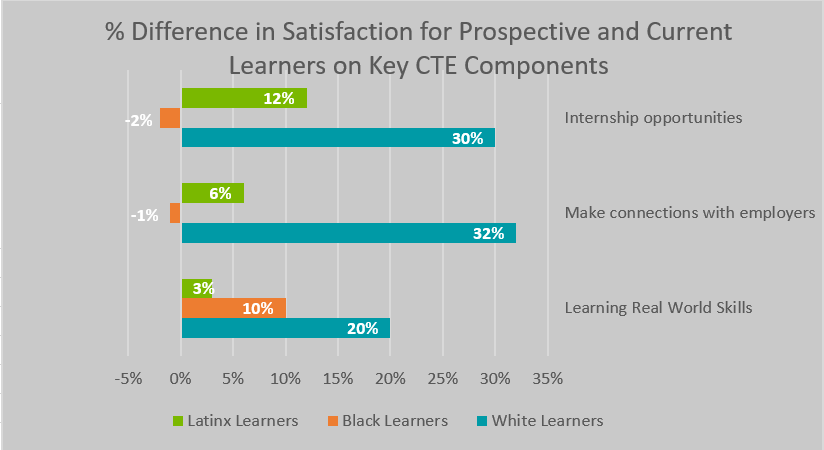 [Speaker Notes: Black prospective statistically just as satisfied as current CTE learners, which is not good 
Note: Findings were found in learners but not parents. This is not too surprising as learners are the ones on the ground in these experiences. 
Why this matters: Social capital and the potential of these programs to close equity gaps in building networks. Many people try to say you get networks through luck or being a ‘social butterfly’, but that is not the case in reality. Systems can facilitate or purpeate access to social capital.]
Source Trust and Information Accessibility Matters
It is important that your intended audience sees themselves in information sources about CTE 

Black and Latinx parents/guardians were significantly more likely to consult school counselors than Black and Latinx learners
Top 2 Source

Black prospective families
Current learners
Top 2 Source

Low income prospective families
Black prospective parents/guardians
Google searches
School website
Effective Secondary Message:
Making Connections
CTE’s unique opportunities to build social capital with peers, instructors and employers with similar interests resonated with Black, Latinx and low income learners 

Effective Retention Message: The percentage difference of Making Connections over the economic message was even more significant among current learners.
[Speaker Notes: Our final consideration focuses on messaging 
The two tables show the percentage points that learner categories chose ‘Making Connection’ over ‘Safe Bet in This Economy’ 
The even higher percentages among Current Learners show how impactful CTE can be in building social capital, but connecting back to the first finding, that is only possible if program quality allows those opportunities. 
The findings also show this can be a powerful retention message. 
Again, this isn’t suggesting to not use Prepare for the Real World, but this is an impactful secondary message for historically marginalized populations 
NOTE: Again, this finding was not found among parents, not too surprising because they aren’t ‘on the ground’]
Chat Storm
What equity consideration do you most need to consider when marketing your programs? 
What message tailoring was most helpful for you?
Putting Research Into Action
[Speaker Notes: BREAK: Any questions? We know it’s a lot to digest 

This last section will cover equity considerations that we found. 
This is not meant to change the messages we just gave 
Rather, its to offer message tailoring to ensure messages resonate with each family and learner and address historical barriers to participation 
This is one of the key changes to this round of research compared to 2017]
Putting Research Into Action
Message triangle 
Message tailoring 
Resources 
Sharing with stakeholders
Language that Works
Explore careers to find their passion
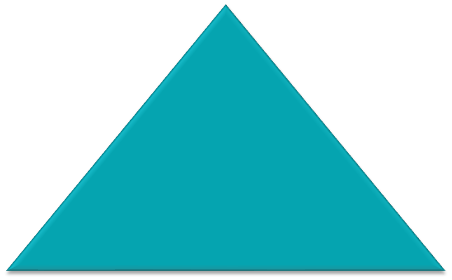 Have more options for career and college success
CTE Learners...
Gain real- world skills
Core Messages and Message Tailoring Tool
https://cte.careertech.org/sites/default/files/Message_Triangle_2021.pdf
Key Dos and Donts
Do....

Be consistent and reinforce key messages 
Utilize learners to tell CTE success stories 
Be specific about how CTE works, particularly hands-on experiences  
Engage and inform educators closest to learners about CTE 
Emphasize CTE learners are more satisfied with their education
Emphasize CTE’s value in preparing for college and career success
Don’t...

Position CTE and college as an “either/or”
Position CTE as a ‘different’ high school experience 
Push financial benefits of CTE career pathways over finding passion 
Do all the talking - elevate the learner voice
Neglect message tailoring 
Forget about retention messages
Language that Works
Gain real-world skills
Explore careers for a path you are passionate about
Get hands-on experience
Leads to fulfilling, reward careers 
Be prepared for college 
Enhance your high school experience
Make valuable connections
Be prepared for the real world
Resources https://careertech.org/recruitmentstrategies
Core Messages resource with the messaging triangle and key supporting messages for historically marginalized populations 
Dos and Don’ts which detail how to use the messages and how not to use them
Fact Sheet with key statistics that reinforce CTE’s value and benefits 
Updated message card and other printed material templates,  
Updated social media guide with tips and example on how to reach audiences effectively and equitably 
CTE 101 Video - effective at improving perceptions of CTE
Implement in Your Work
Share with stakeholders who communicate with families about work-based learning and career pathways  
Elevate equity in evaluation of recruitment and satisfaction for work-based learning opportunities 
Review and refresh your communication materials and recruitment processes, and leverage regional and state resources where possible 
Consider ways to receive feedback from families and elevate the learner voice in your recruitment process 
Create recruitment communications strategy
[Speaker Notes: NOTE: This slide often changes depending on the audience]
Poll Question
What messaging resource do you believe will be most useful to you in your work?
2 Minute Brainstorm- Next Steps
What are your current recruitment materials, and what is one step that you can take to refresh those materials?
What barriers exist for families to access information about CTE? What is one step you can take to remove those barriers? 
Who else in your school/district/community needs to know about these messages? How can you share the information with them?
Thank you!
For questions or more information, please contact:  

Stacy Whitehouse 
swhitehouse@careertech.org